GINĄCE ZAWODY
WSTĘP
Znaczący rozwój technologiczny sprawia, że coraz więcej zawodów w Polsce zanika. Młode pokolenie coraz częściej wpisuje w wyszukiwarkę internetową frazę ”czym zajmował się rymarz”. Jest to związane z automatyzacją produkcji, wcześniejsze ręczne wykonywanie pewnych rzeczy przestało się opłacać. Dlatego coraz rzadziej spotkamy kołodzieja czy bednarza. Większość z tych zawodów to tak zwane zawody rzemieślnicze. W dawnych czasach byli to bardzo ważni ludzie i nie do pomyślenia było, że w jakimś miasteczku zabraknie któregoś z nich. Jakie zatem profesje możemy zaliczyć do tak zwanych zawodów ginących?
ZECER
O zecerze praktycznie już nikt nie usłyszy. Była to osoba, która ręcznie lub maszynowo składała czcionki do druku. Obecnie rolę zecerów przejęły maszyny, natomiast większość rzeczy można i tak z powodzeniem wykonać na komputerze. Jednak od momentu wynalezienia przez Gutenberga pierwszej metody drukarskiej profesja ta była bardzo poważana. 

Zecerzy przy kasztach ok. 1970 r. Drukarnia na 
transatlantyku TSS Stefan Batory
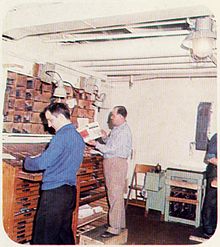 MŁYNARZ
Rzemieślnik zajmujący się mieleniem ziarna zbóż na mąkę lub przerobem zbóż na kasze  i płatki.


Młynarstwo - https://www.youtube.com/watch?v=CZzw8FT8Hwg
KRZYKACZ MIEJSKI
Klikon lub krzykacz miejski to osoba ogłaszająca różne informacje na specjalne okazje. Dawniej funkcja klikona oznaczała również powtarzanie tłumowi na wiecach tego, co obwieszczał przywódca. Klikon pełnił funkcję dzisiaj spełnianą przez sprzęt nagłaśniający.

Lubelski krzykacz
    W Lublinie klikonem przez ponad 29 lat był Władysław Stefan Grzyb, posiadający głos o udokumentowanej sile ponad 80 decybeli. Lublin do 2019 roku był jedynym miastem w Polsce i jednym z kilku w Europie w których zachowała się tradycyjna funkcja klikona miejskiego.
LUDWISARZ
Ludwisarz (brązownik) – rzemieślnik odlewający z brązu, miedzi, mosiądzu lub spiżu dzwony, lufy do dział, posągi,       świeczniki i przedmioty codziennego użytku.
Ludwisarstwo powstało w XIII wieku. W XIX wieku rozpoczął się upadek tego rzemiosła w związku z rozwojem przemysłu metalurgicznego.
Współczesne ludwisarstwo jest rzemiosłem artystycznym. Nadal dostarcza dzwony do świątyń. Nieliczni już ludwisarze zajmują się głównie odlewem przedmiotów ozdobnych typu: świeczniki, lichtarze, kinkiety, klamki, popielniczki, ozdoby do uprzęży konnych.


Antoni Kruszewski z synami. ludwisarze z Węgrowa, z dzwonem 
odlanym dla Zamku Królewskiego w Warszawie
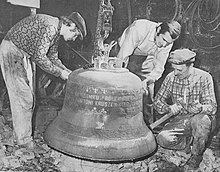 ZDUN
Zdun to osoba, która zajmowała się naprawianiem i budowaniem pieców kaflowych. W dzisiejszych czasach praktycznie w każdym budynku zostało zamontowane centralne ogrzewanie,            w związku z czym zapotrzebowanie na duże piece kaflowe jest prawie zerowe. Zdunom   i tak udało się przystosować do nowych realiów i część z nich zajmuje się budowaniem kominków.
ŁYŻKARZ
Łyżkarstwo – wyrób przedmiotów gospodarczych z drewna, głównie łyżek i warząchwi, a także innych przedmiotów kuchennych. W tym celu używa się drewna miękkiego, tzn. lipy, wierzby, topoli i olchy. Rzemiosło to wymagało dużego nakładu pracy i zdolności manualnych. Łyżkarstwem zajmowano się głównie na wsi i zimą kiedy było mniej pracy na polu. Praca łyżkarza była kilkuetapowa: ociosywano drewno według formy, żłobiono środek specjalnie do tego stworzonym dłutem i prawie gotowy przedmiot szlifowano. Zręcznemu łyżkarzowi wyrób jednej łyżki tą metodą zajmował około piętnastu minut. Znana była jeszcze metoda sznurkowa polegająca na wyrabianiu przedmiotów na tokarce i przy pomocy naprężonego sznurka.
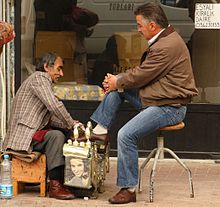 PUCYBUT
Kiedyś praktycznie na każdym rogu ulicy można było spotkać pucybuta i skorzystać   z jego usług. Pucybuci zajmowali się czyszczeniem butów. Jeżeli ktoś chciałby skorzystać z usług pucybuta np.    w Warszawie, to najprawdopodobniej miałby bardzo duży problem ze znalezieniem chociaż jednego przedstawiciela tej profesji.
MODYSTKA
W dobie wielkich galerii handlowych                 i internetowych zakupów modystki raczej nie są już nikomu potrzebne. Profesjonalne modystki wytwarzały dla swoich klientek kapelusze oraz różnego rodzaju dodatki do nich np. woalki czy kwiatki. Zajmowały się także wykonywaniem wianuszków np. do Pierwszej Komunii Świętej. Dzisiaj praktycznie nikt nie korzysta z usług modystki.
SPINKARZ
Spinkarstwo – dziedzina metaloplastyki zajmująca się wyrobem broszek, zapięć, klamer, sprzączek i spinek góralskich (od których pochodzi nazwa rzemiosła). Spinki stanowiły dawniej ważny element stroju ludowego toteż rzemiosło zajmujące się ich wyrobem było bardzo popularne. W spinkarstwie wykorzystywało się ołów, alpakę, srebro i stopy mosiądzu. do wyrobu spinek rzemieślnik wykorzystywał następujące narzędzia: nożyce do cięcia metalu, młoteczek, pilnik, rylce i stemple. Proces wyrobu spinek był różny w zależności z jakiego metalu były wykonywane.

     Gotowy wyrób – brosza z Harford (Anglia)
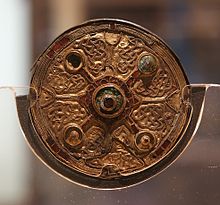 CZAPNIK
Czapnik to profesja trochę podobna do modystki. Profesjonalny czapnik z wielką starannością wykonywał ręcznie kapelusze, berety, cylindry, a nawet nakrycia głowy do jazdy konnej.
ZABAWKARZ
Zabawkarstwo  ludowe – jest to dziedzina rękodzielnictwa zajmująca się wyrobem drewnianych zabawek. Zabawkarstwo nie stanowiło nigdy oddzielnego rzemiosła, a jedynie sposób dorabiania sobie przez chłopów i niekiedy całe rodziny w okresie zimowym kiedy było mniej prac na polu. Taka produkcja była z reguły seryjna, to znaczy wykonywana tak samo według ściśle określonych wzorów. Zabawki były sprzedawane na targach, jarmarkach i odpustach.
Największym jarmarkiem zabawek ludowych jest krakowski Emanus odbywający się w okresie wielkanocnym.

                                  
		 Stoisko z zabawkami
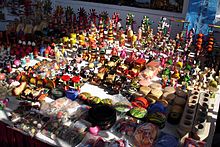 TKACZ
Tkacz (lub Tkaczka) - pracownik przemysłu włókienniczego lub rzemieślnik zajmujący się wytwarzaniem tkanin oraz ich wykończeniem. Zawód tkacza jest jednym z najstarszych zawodów uprawianych przez człowieka. Jego początki sięgają neolitu.

Czym jest tkactwo? - https://www.youtube.com/watch?v=DyWvsoxe6rg
DRUCIARZ
To wędrowny rzemieślnik zajmujący się druciarstwem, który naprawiał sprzęty gospodarstwa domowego i wyrabiał drobne przedmioty domowego użytku z drutu, na przykład łapki na myszy. W szczególności drutował rozbite naczynia ceramiczne, na przykład gliniane garnki, co polegało na silnym ściągnięciu skorup siatką drucianą.
KARPINIARZ
To rzemieślnik zajmujący się wykopywaniem karp pozostałych po ścięciu drzewa i przygotowaniem ich do obróbki.

		
				Usuwanie karpiny 
				siekierą
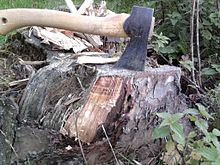 LUDWISARZ
Młode pokolenie raczej nie będzie wiedziało, czym zajmował się ludwisarz.    A zajmowali się oni odlewaniem różnych przedmiotów z brązu np. dzwonów, posągów lub dział luf. Dzisiaj zadania te przejęły maszyny.
SNYCERZ
Snycerz był prawdziwym artystą. Snycerz zajmował się rzeźbieniem w drewnie lub  w kamieniu. Dawniej snycerze byli bardzo poważanymi artystami, którzy najbardziej cenieni byli w czasie gotyku i baroku. Obecnie w starych kościołach i innych budynkach możemy znaleźć przykłady ich pracy.
KONWISARZ
Konwisarstwo dział rzemiosła obejmujący wyrób (odlewanie lub wykuwanie)                i obróbkę przedmiotów z cyny i spiżu. Konwisarstwo znane jest od wczesnego średniowiecza.

   				
				 kielich cynowy
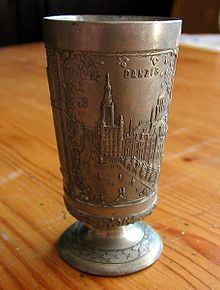 STRZECHARZ
Strzecharz to osoba zajmująca się robieniem strzech.

Czym jest strzecharstwo - https://www.youtube.com/watch?v=6zyJ_cIC-tU

Jak zrobić strzechę? - https://www.youtube.com/watch?v=1t4jwgkcZ7M
GARNCARZ
Profesjonalny garncarz wytwarzał piękne naczynia z gliny. Obecnie ta stara metoda ręcznego wyrabiania garnków wraca do łask, ale jest traktowana raczej jak wymysł osób, które lubią mieć w domu oryginalne i drogie przedmioty. Garncarze dziś zajmują się wyrobem garnków na potrzeby rekonstrukcji historycznych lub na różne targi rękodzieła. 

Czym  jest garncarstwo? - https://www.youtube.com/watch?v=e4oSaT3TAzY&list=PLbw4me4hPMtkGjK4nif0gusHM7UjRDA_s&index=5
FOLUSZNIK
Folusznik był rzemieślnikiem, który zajmował się czyszczeniem ubrań. Folusznik folował sukno, aby oczyścić je z tłuszczów i klejów.
PĘDZENIE DZIEGCIU
Czym jest dziegć i jak się go pędzi? - https://www.youtube.com/watch?v=yLFCK-HSVVo&list=PLbw4me4hPMtkGjK4nif0gusHM7UjRDA_s&index=4
ZEGARMISTRZ
To zawód ten jest znany niemal każdemu          z nas. Jak sama nazwa wskazuje, jego przedstawiciele zajmują się naprawą zegarków. Zakres ich usług jest szeroki - od zwykłej wymiany baterii po skomplikowane naprawy.
GORSECIARKA
Obecnie takie osoby pracują w teatrach jako kostiumografowie i przygotowują stroje na potrzeby sztuk teatralnych i filmów.
KOWAL
Jednym z zawodów, który funkcjonował wiele tysiącleci, był kowal. Kowale zajmowali się wykuwaniem różnorakich przedmiotów z metalu. Mogły to być gwoździe, podkowy, miecze, noże. Obecnie powraca profesja kowala artystycznego, który zajmuje się wyrobem przedmiotów historycznych na potrzeby rekonstrukcji historycznych. Jednak w większości przypadków są to tylko miłośnicy czasów przeszłych, którzy znaleźli swoją pasję.

Czym jest kowalstwo? - https://www.youtube.com/watch?v=dusaXt4QZ2Q
WARTO ZOBACZYĆ
SZLAKIEM GINĄCYCH ZAWODÓW… 
https://www.youtube.com/watch?v=p-8a9nt1kw8
DZIĘKUJĘ ZA UWAGĘ
Opracowanie: mgr Grażyna Piasek – doradca zawodowy